„Góra grosza” w grupie 0d
Już od 4 lat nasza grupa aktywnie bierze udział w akcji „Góra Grosza” .
 Głównym jej celem, jest uświadomienie dzieciom, że nawet najdrobniejsze monety zebrane w dużej ilości, mogą dać dużą kwotę, która pomoże potrzebującym .
  W tym roku zebraliśmy kwotę;   52 złote 59 groszy. 
Dziękujemy bardzo wszystkim, którzy włączyli się do akcji.
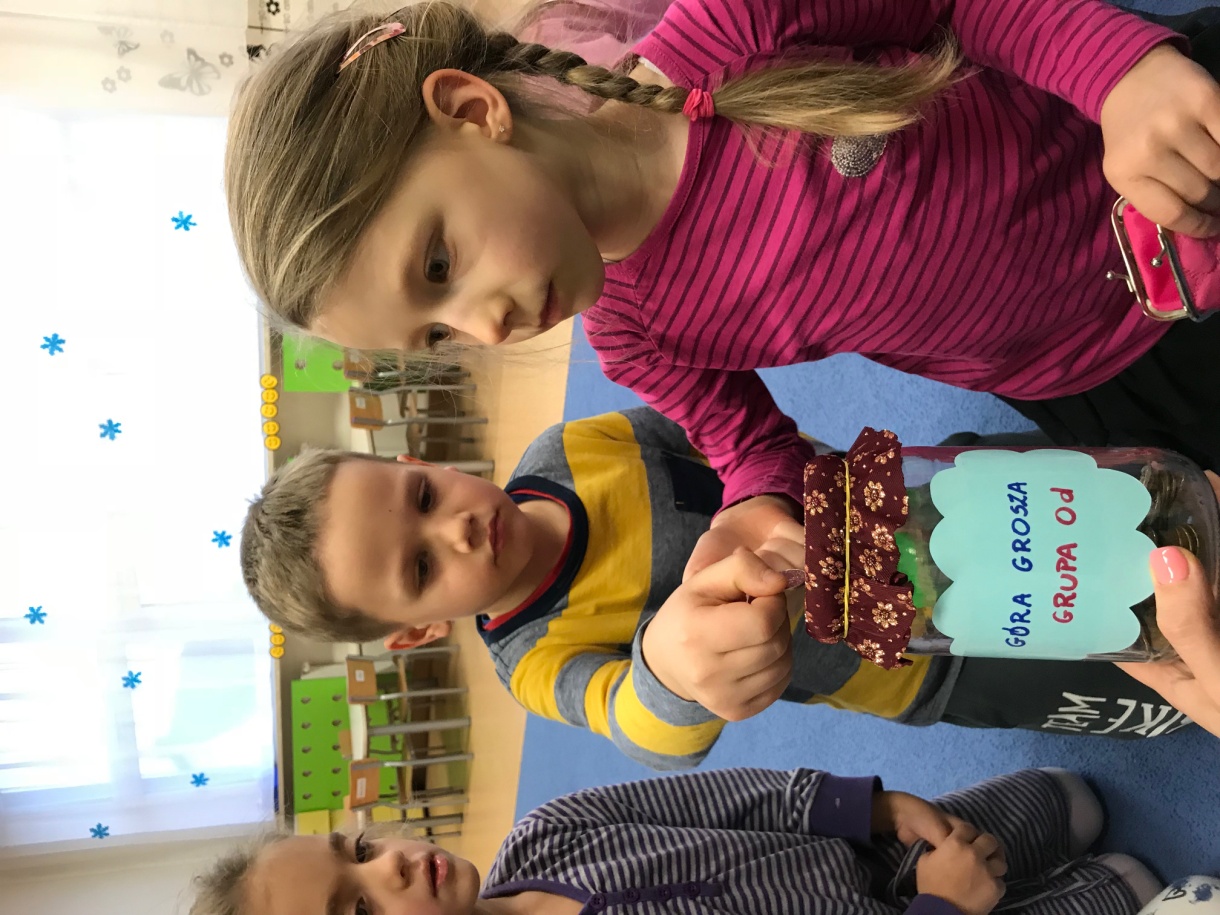 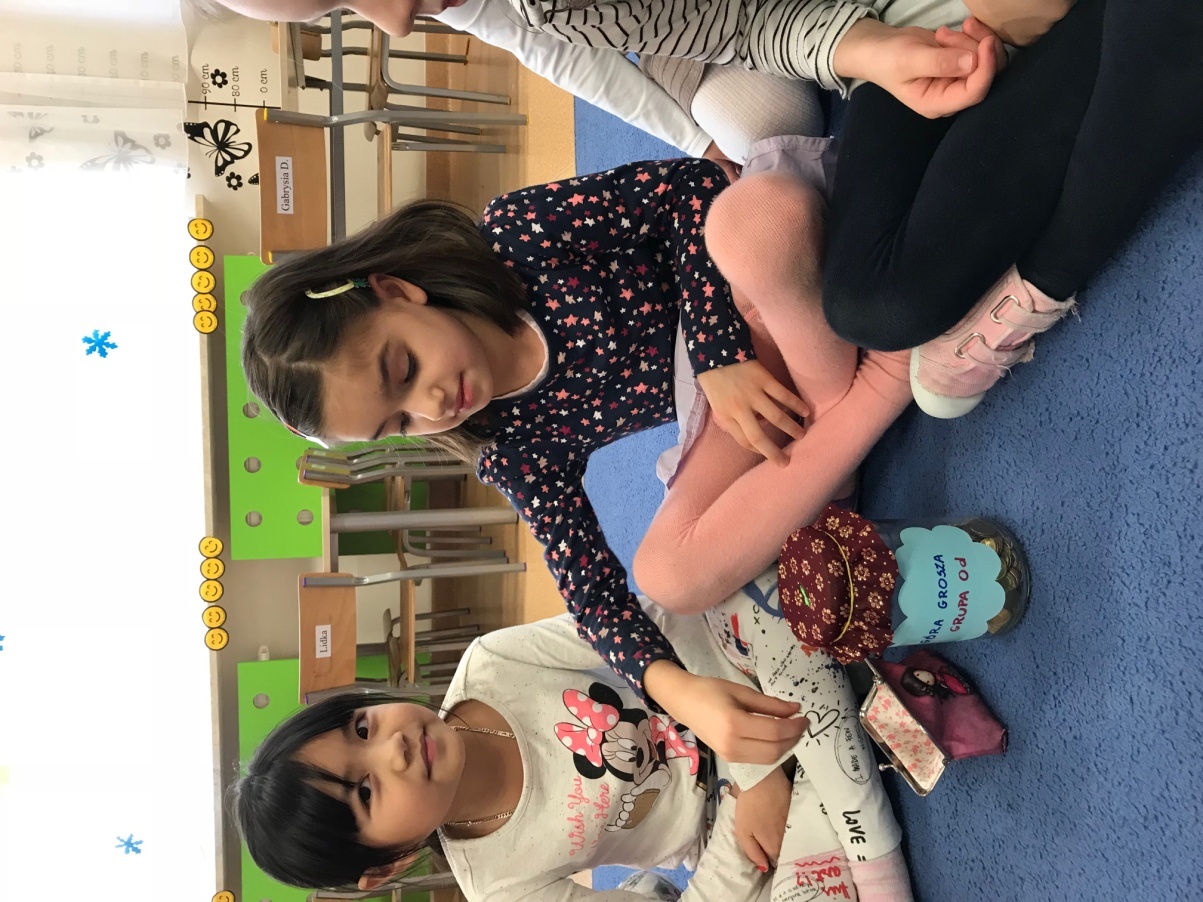 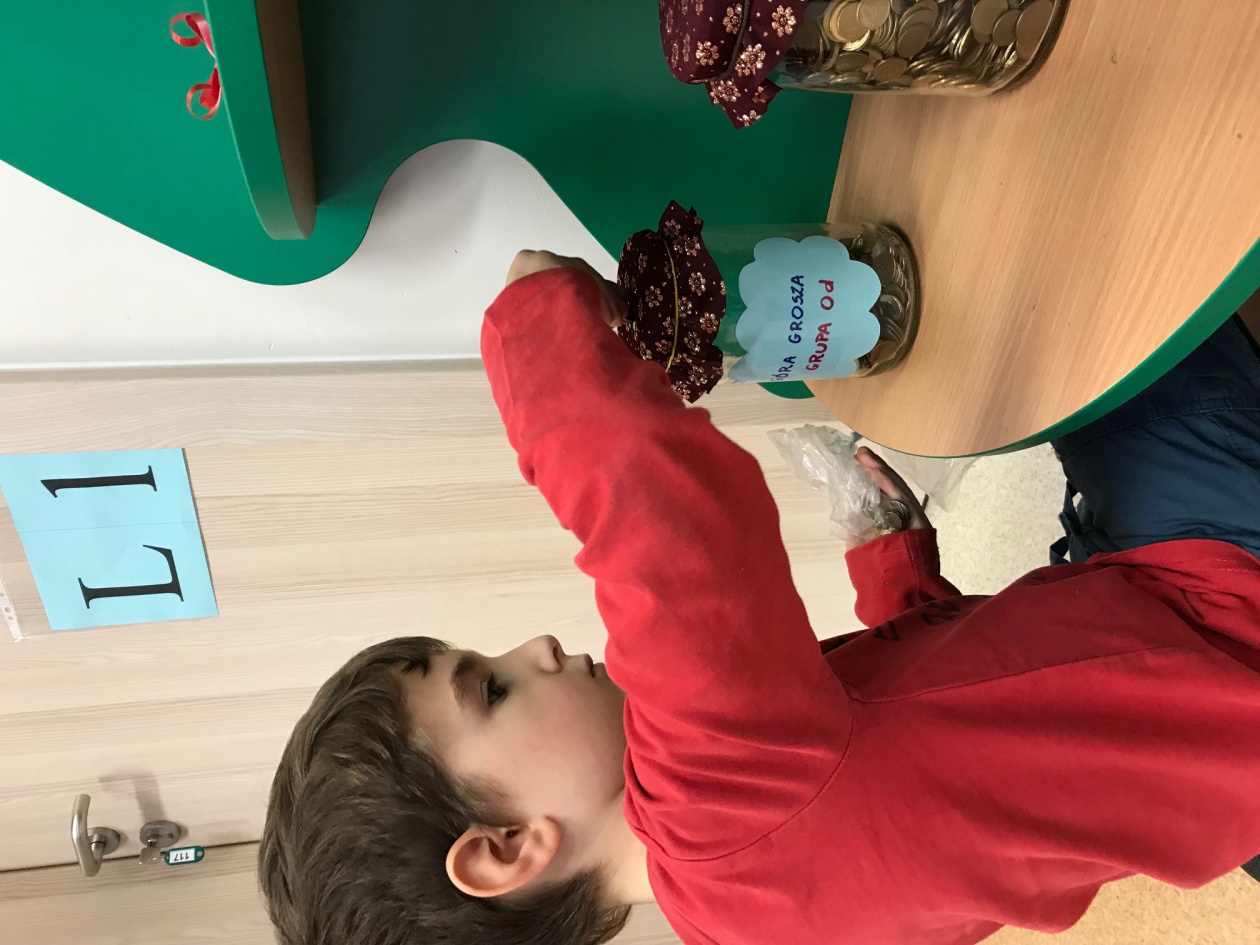 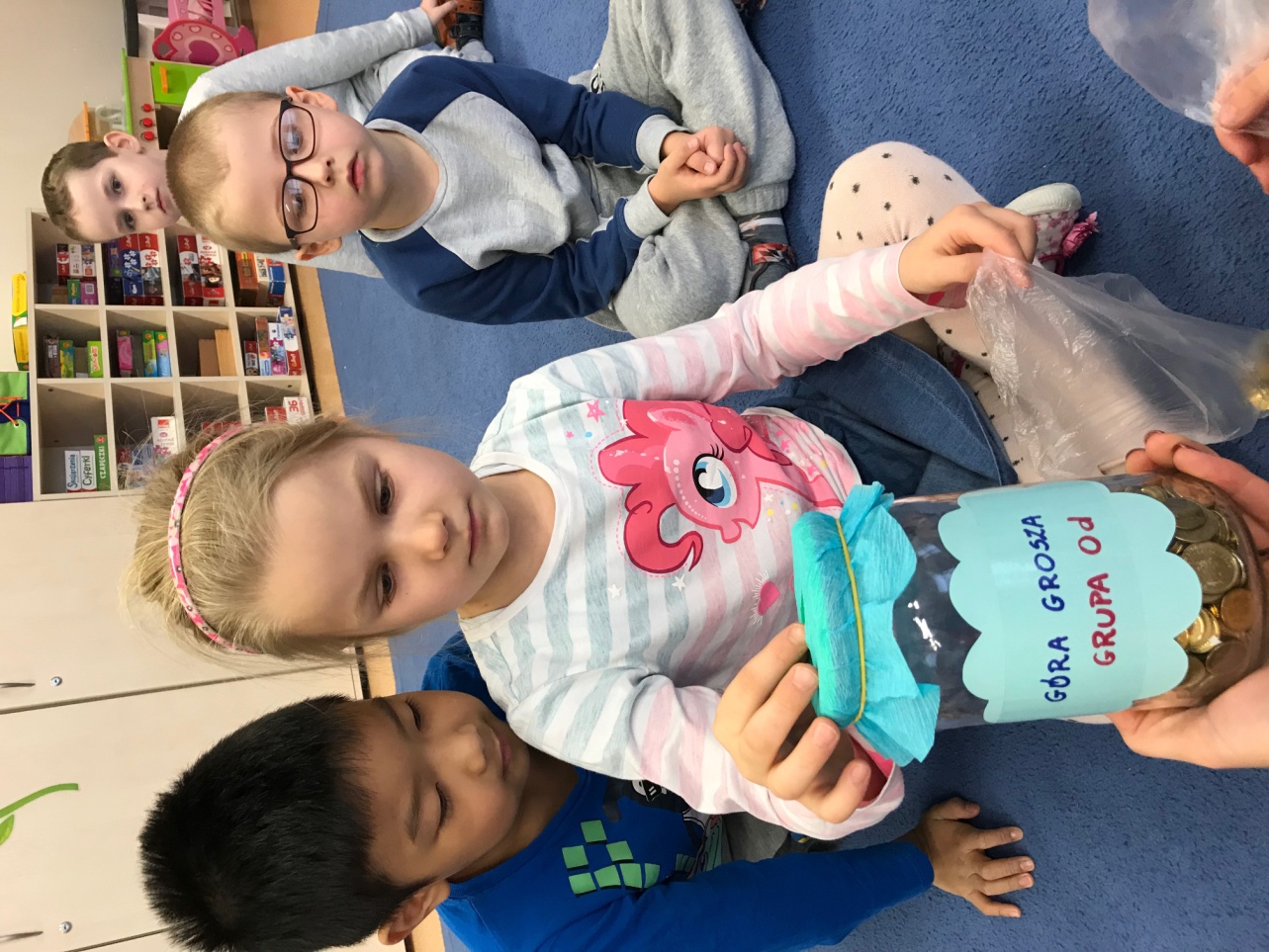 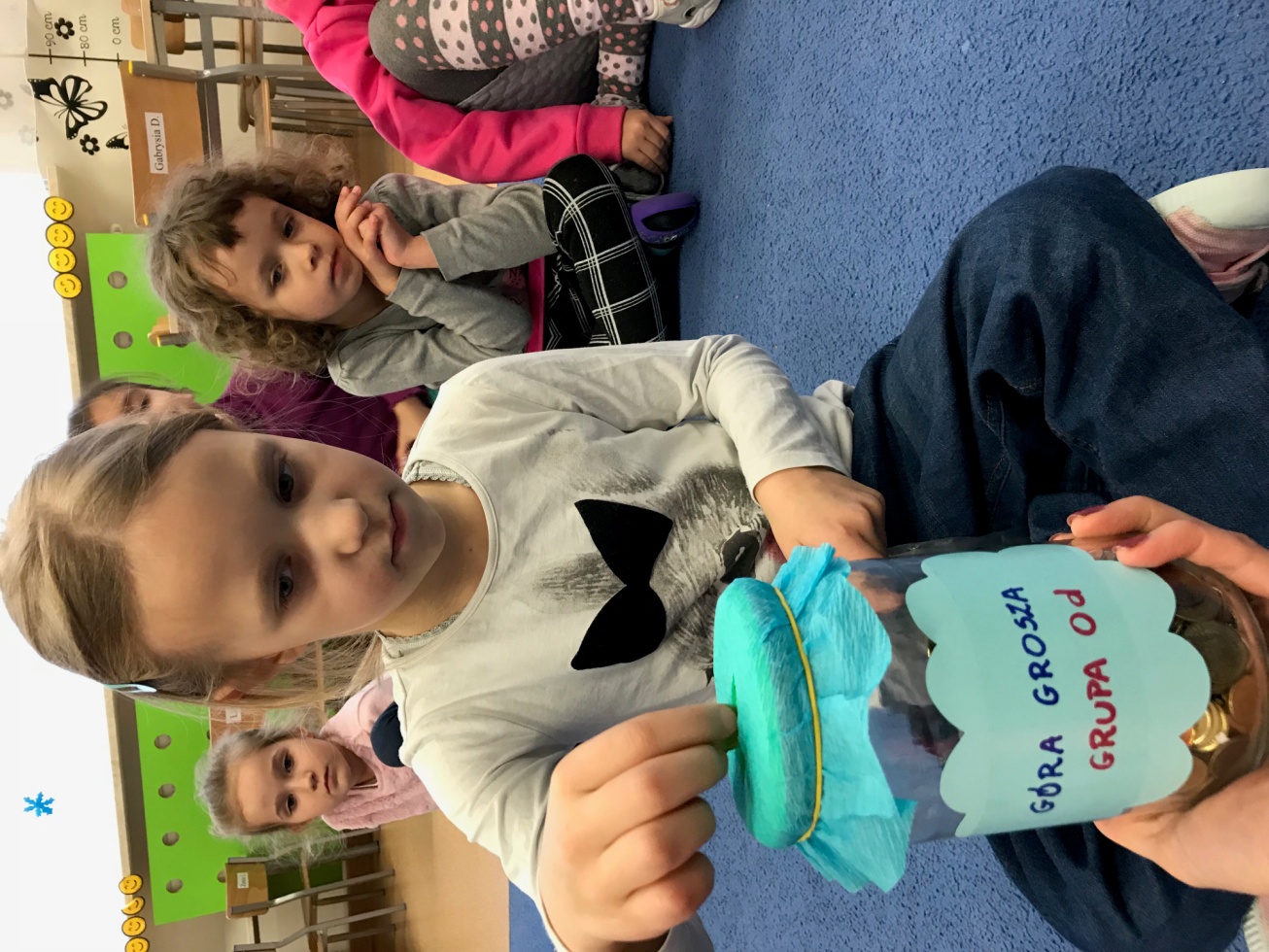 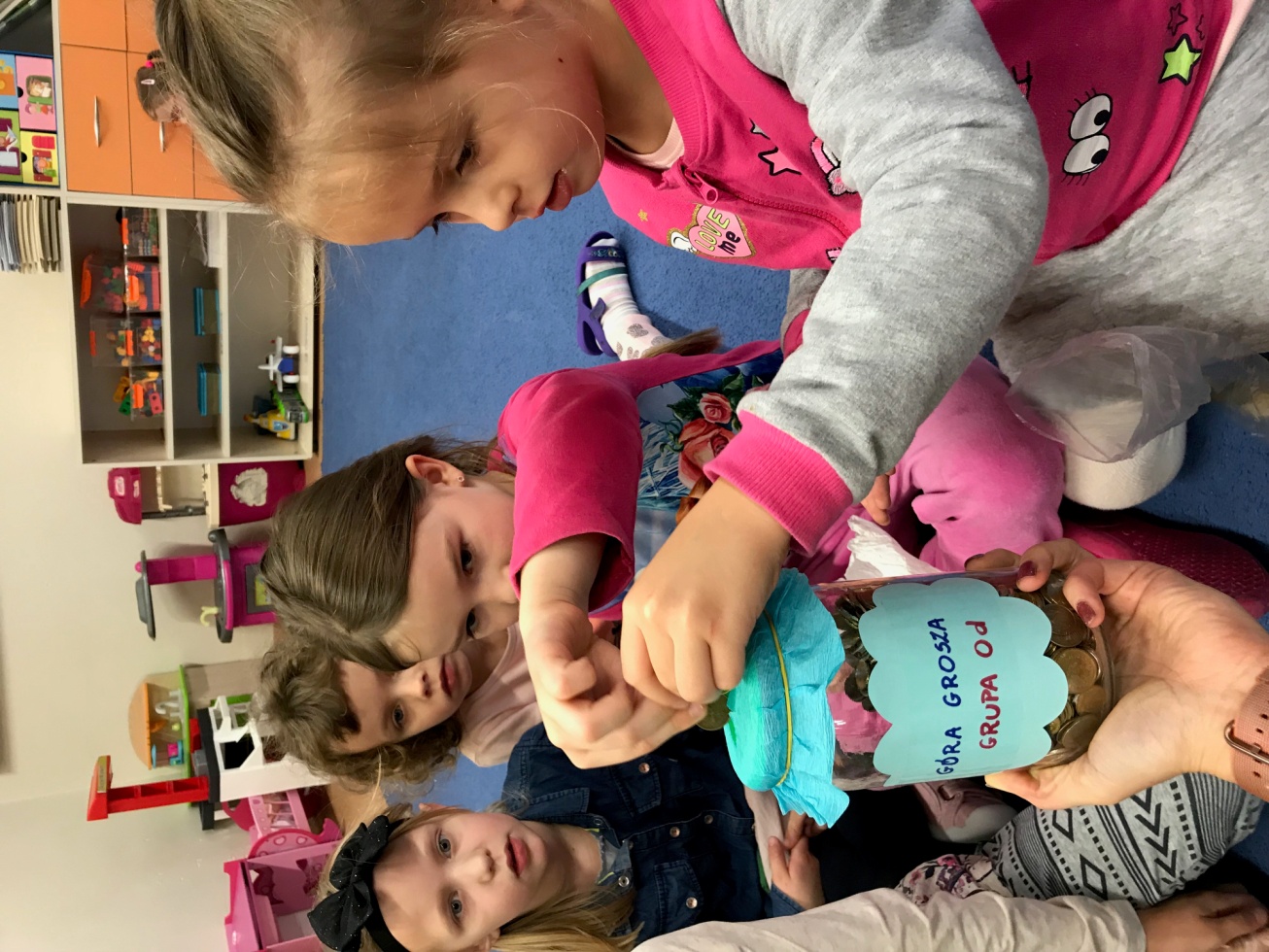 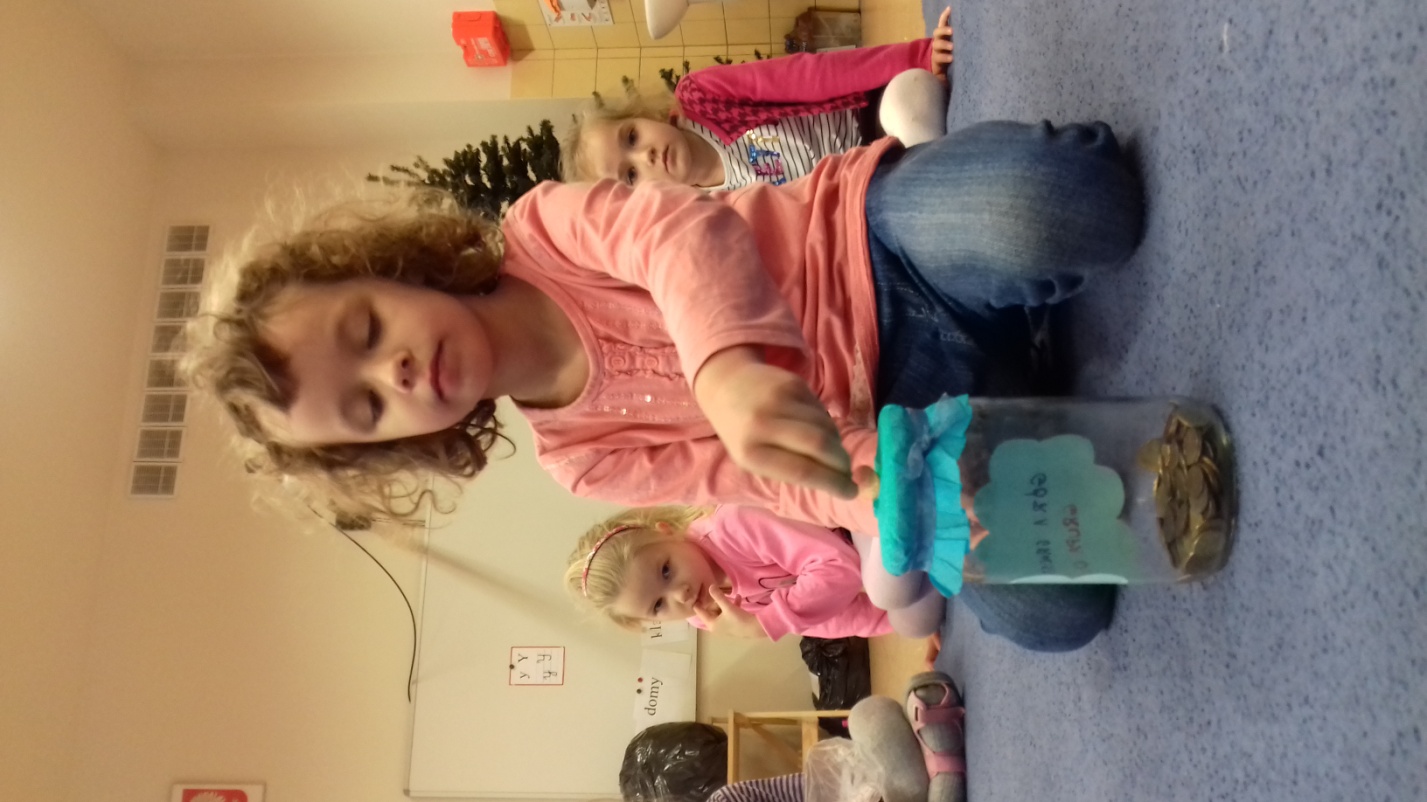 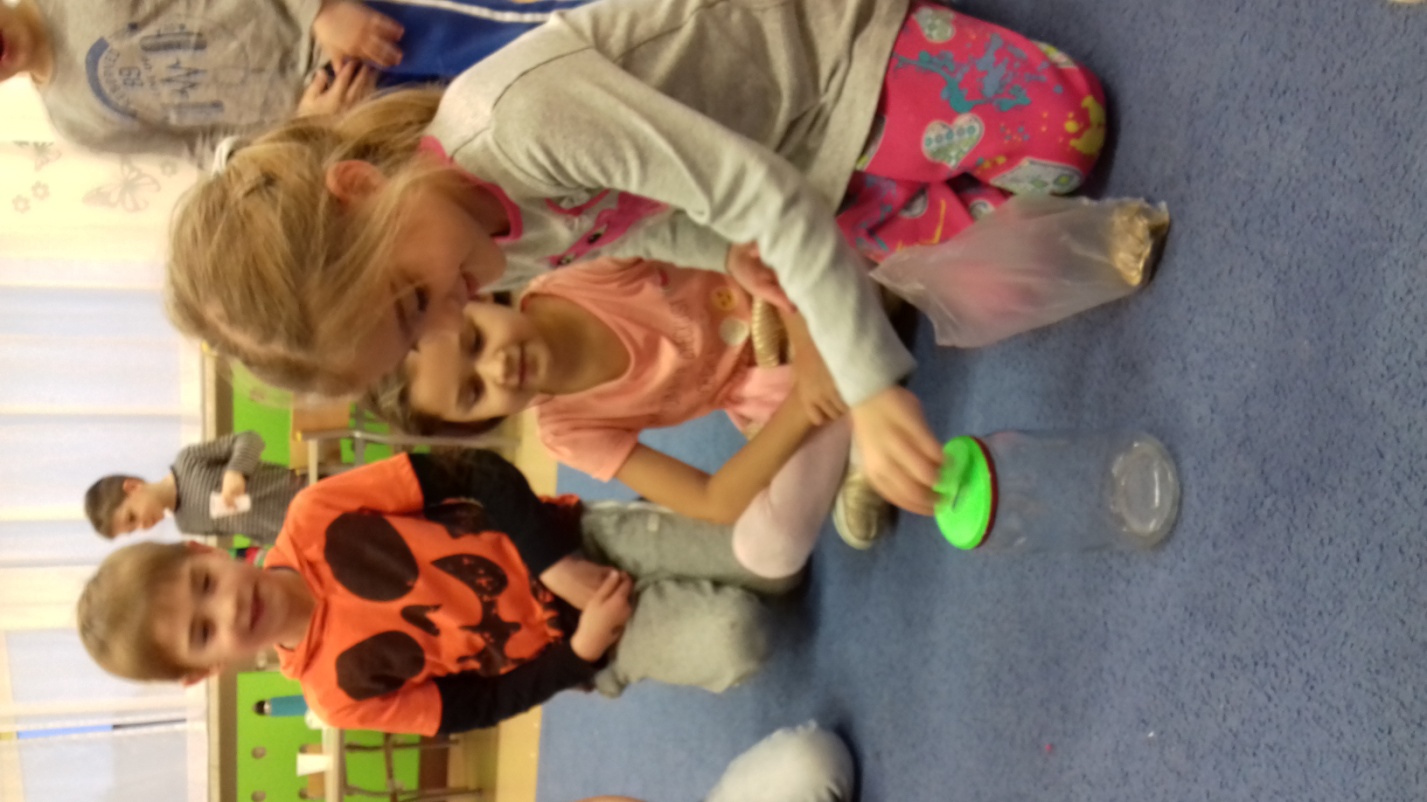 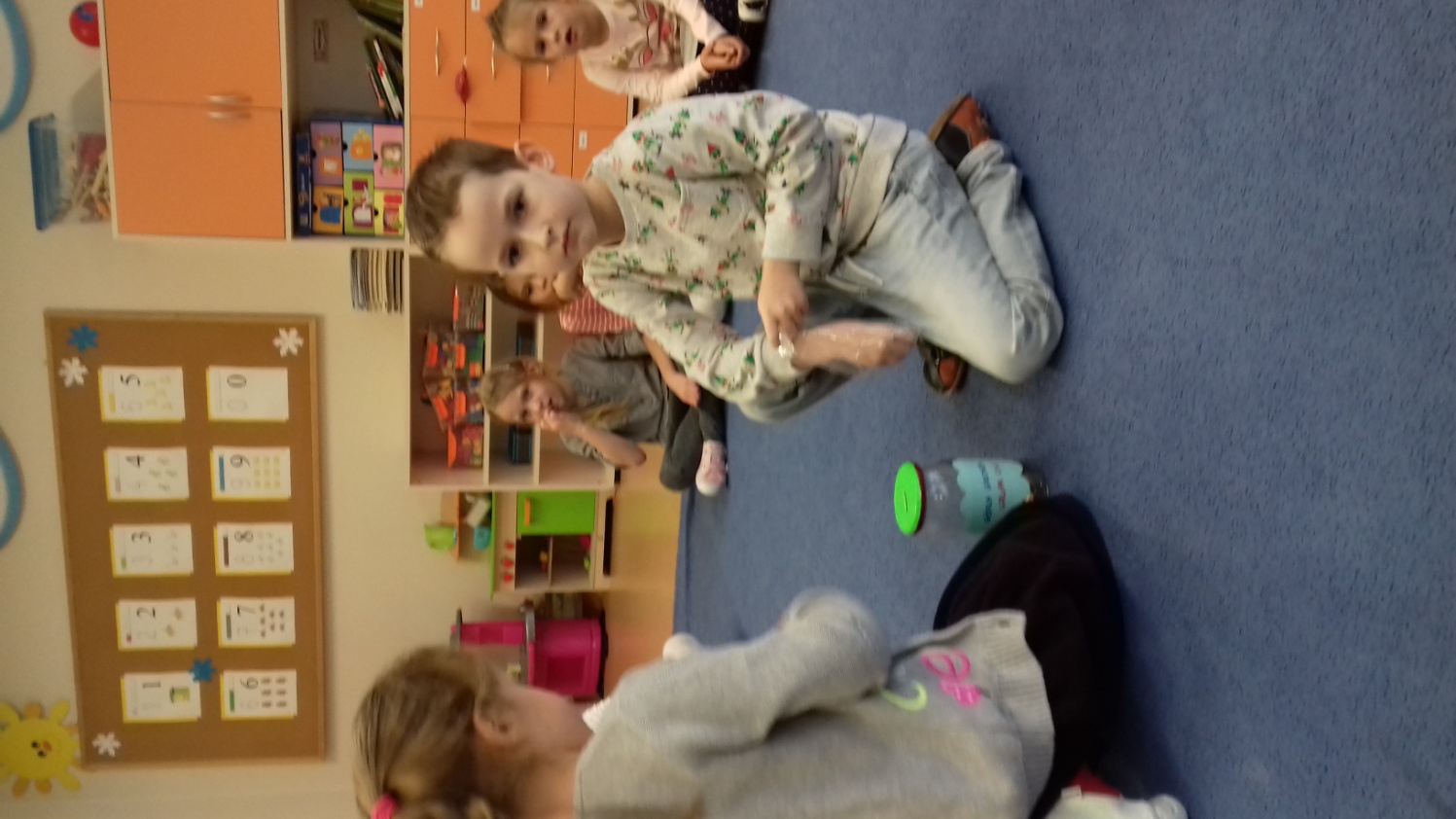 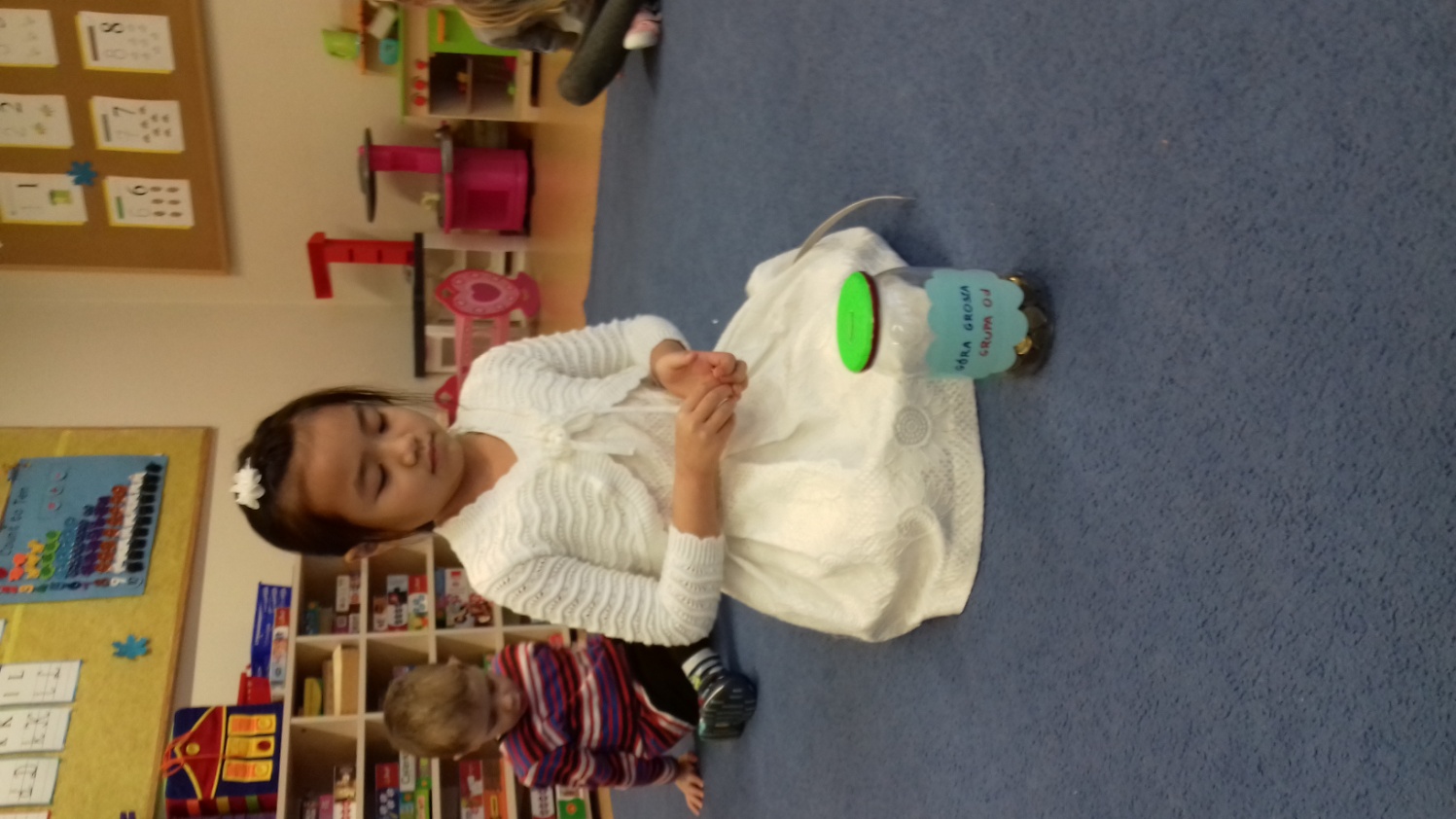 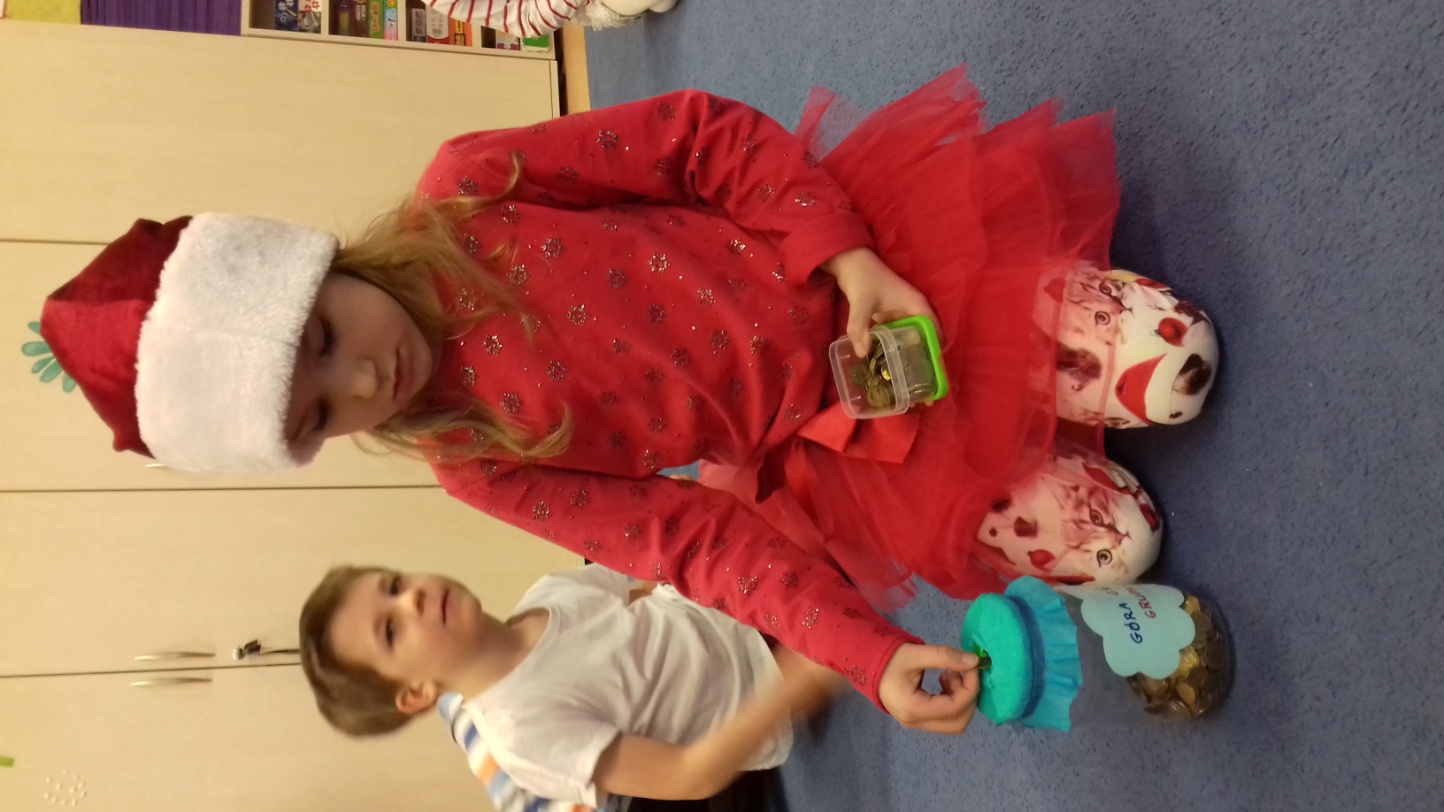 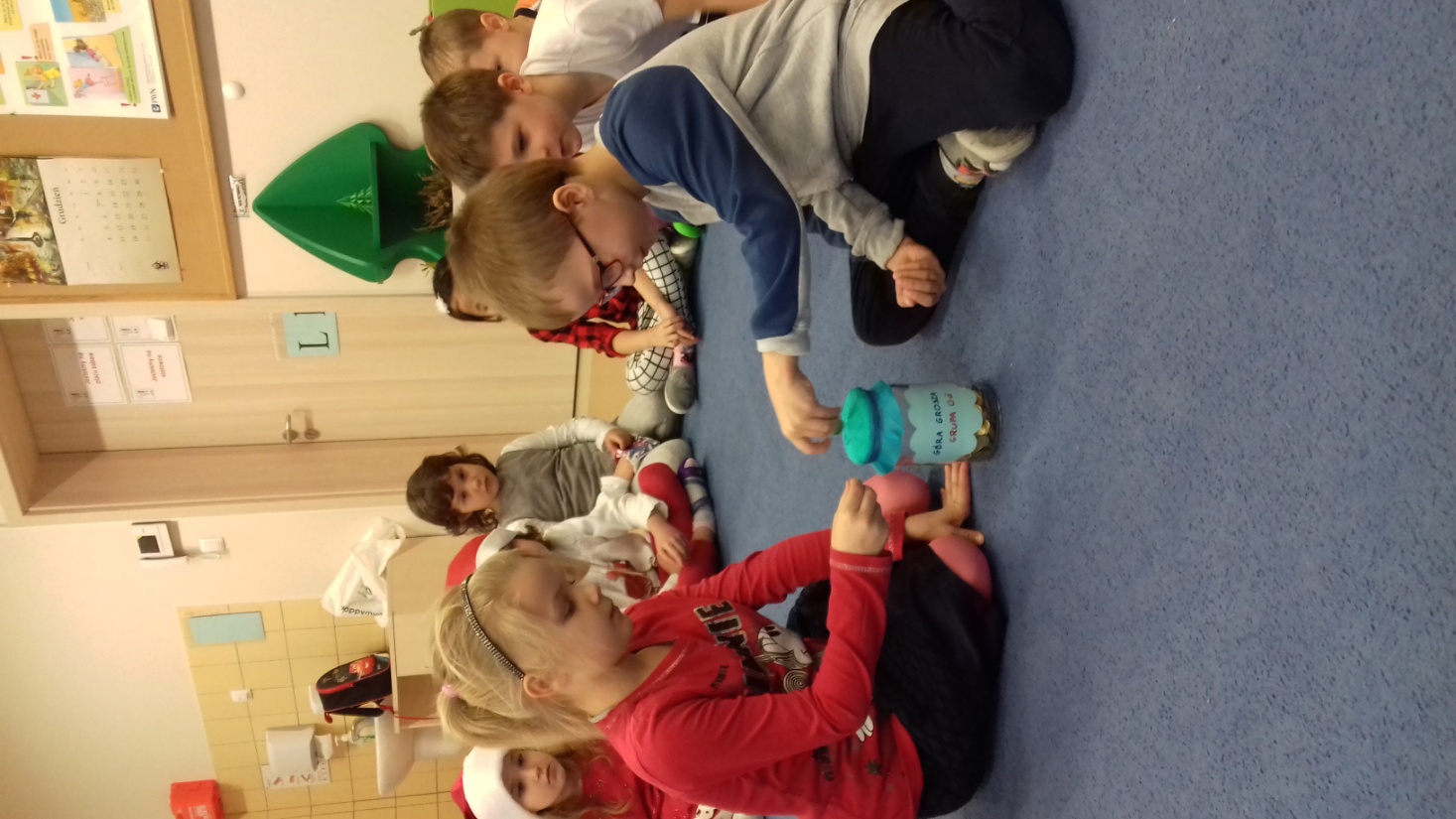 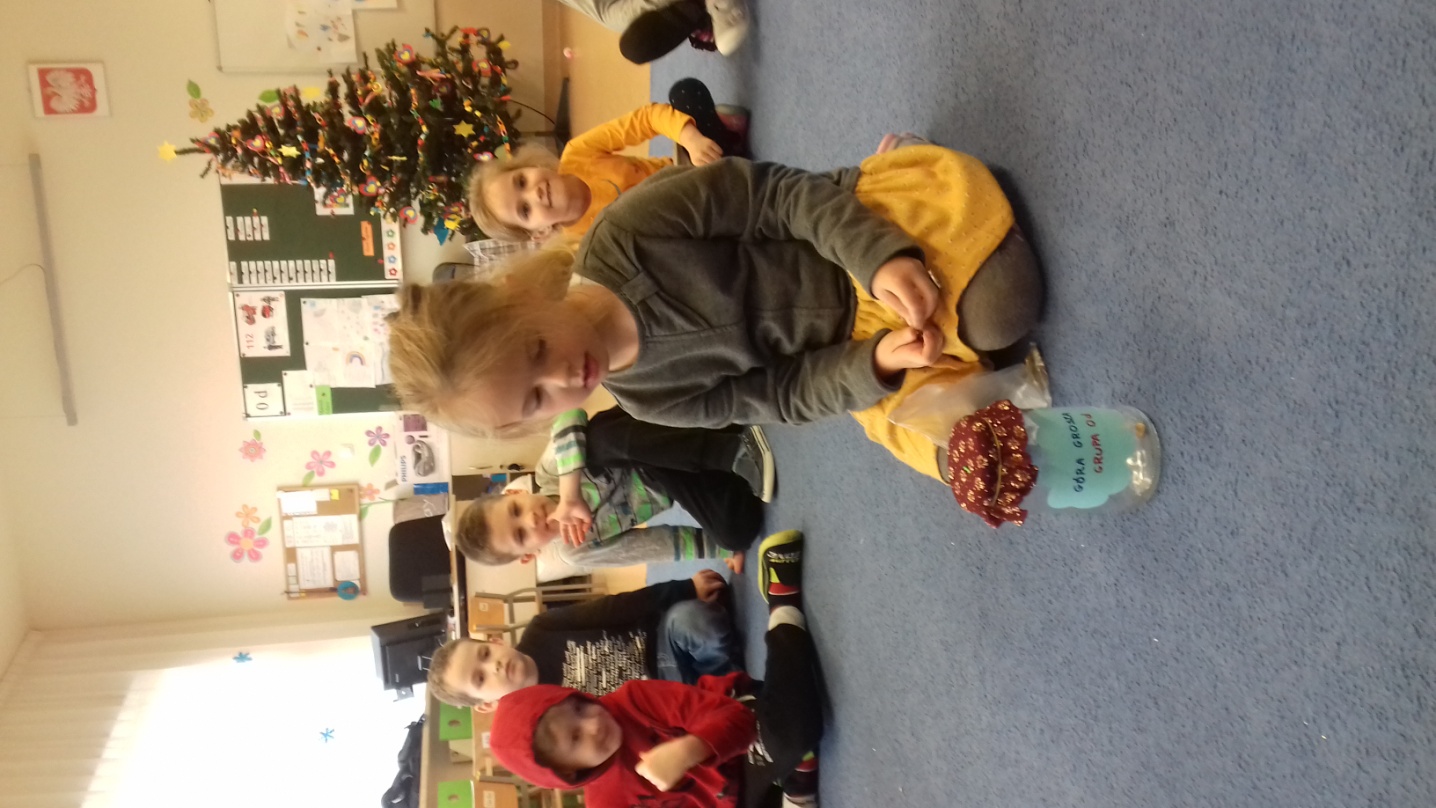 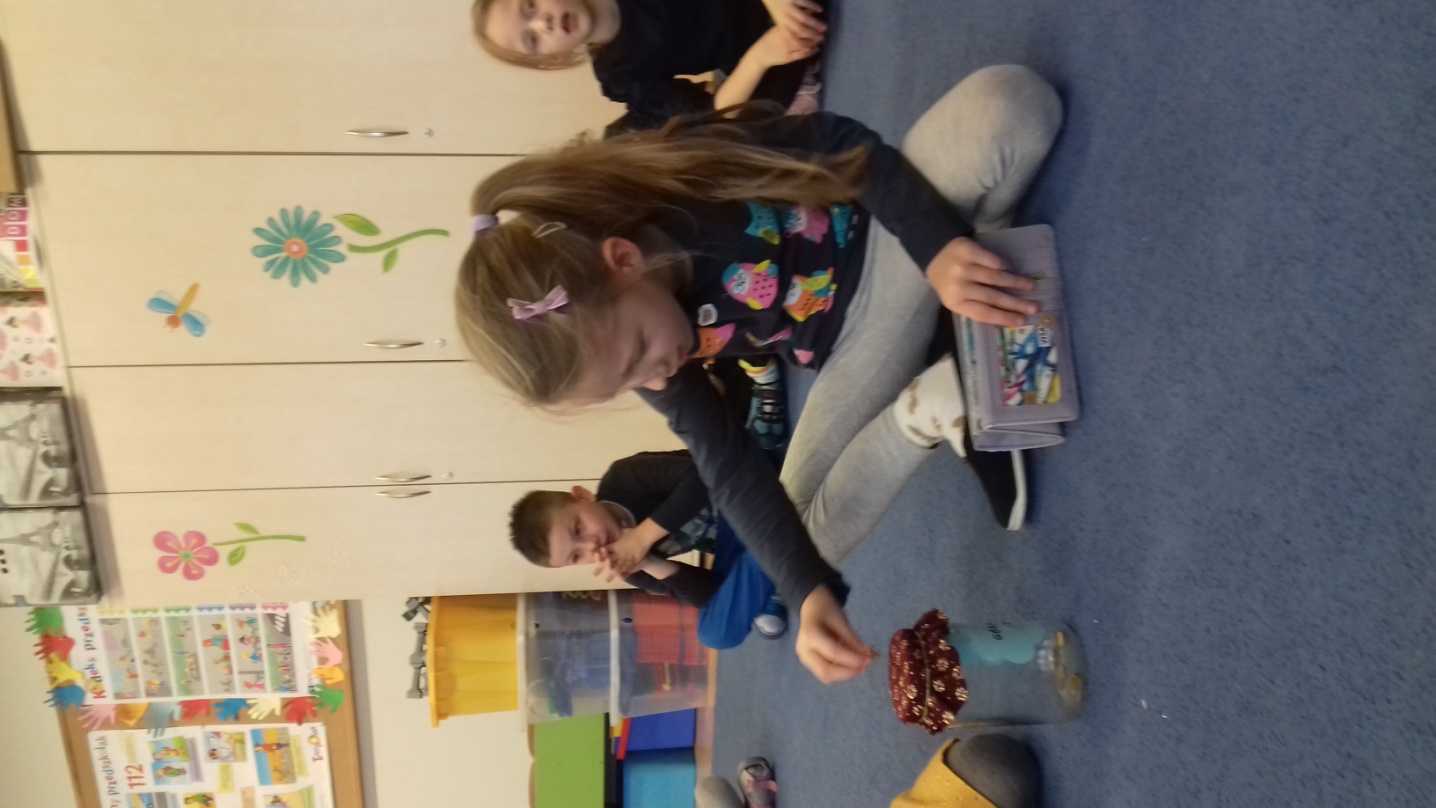 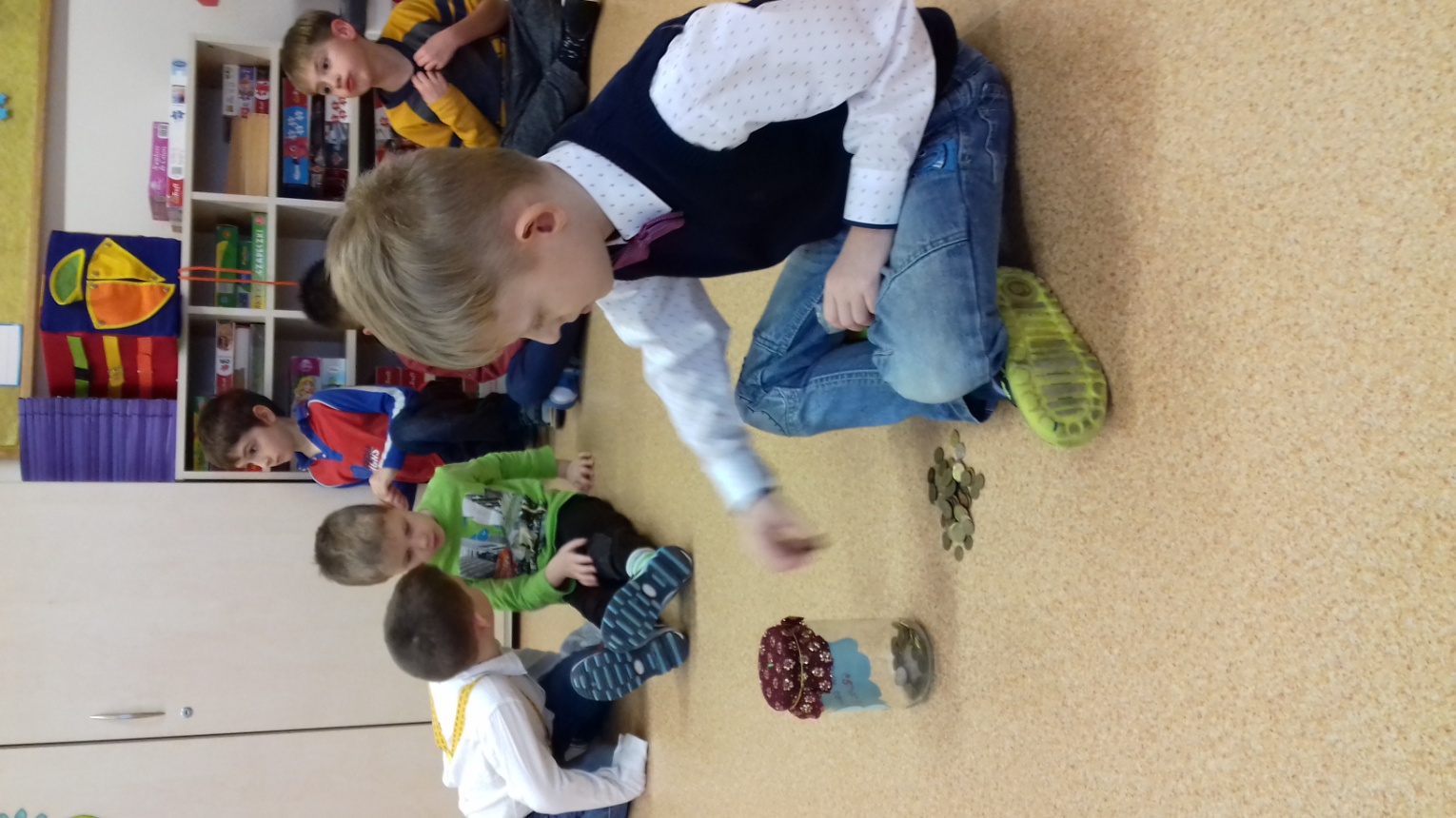 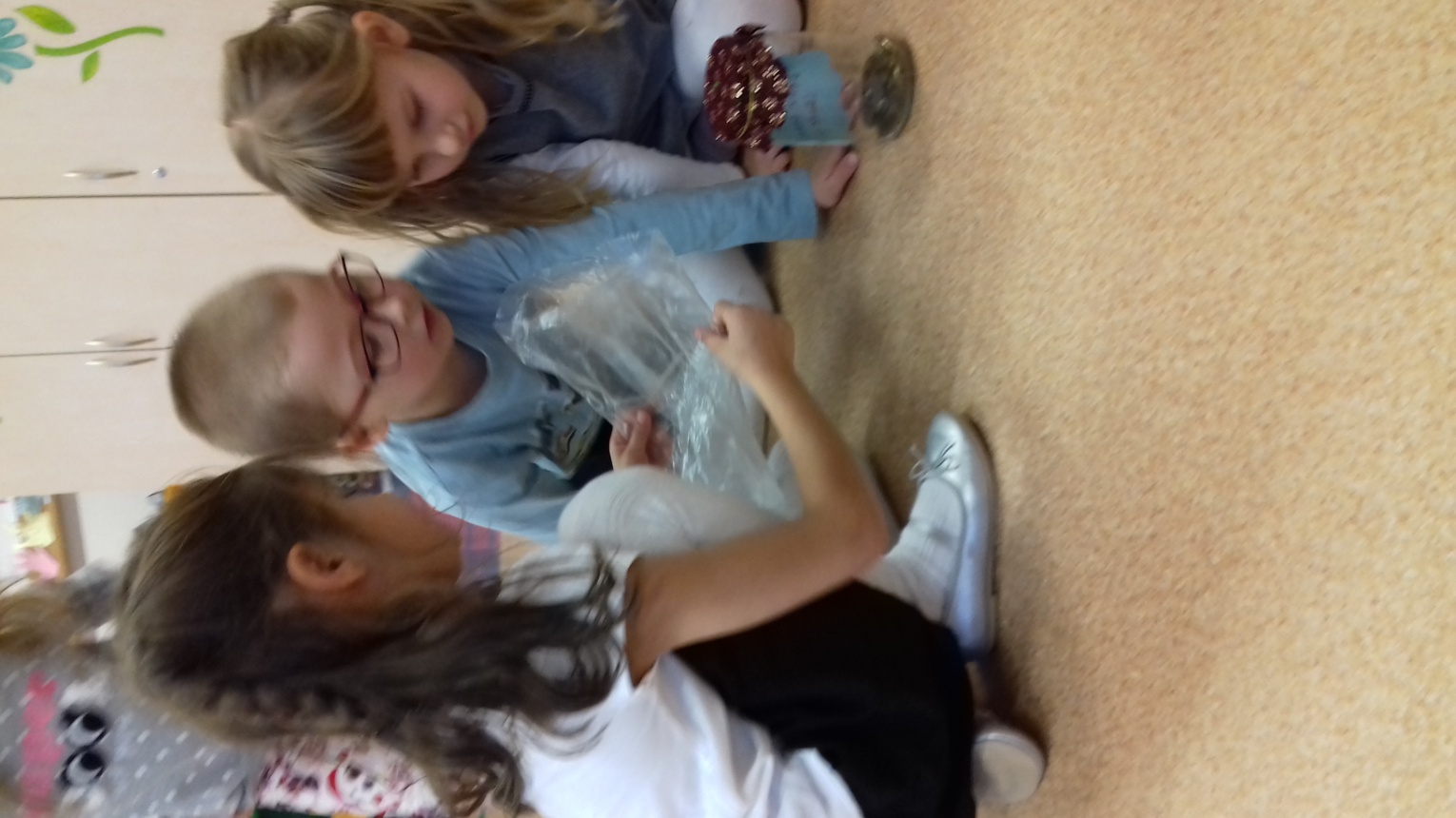 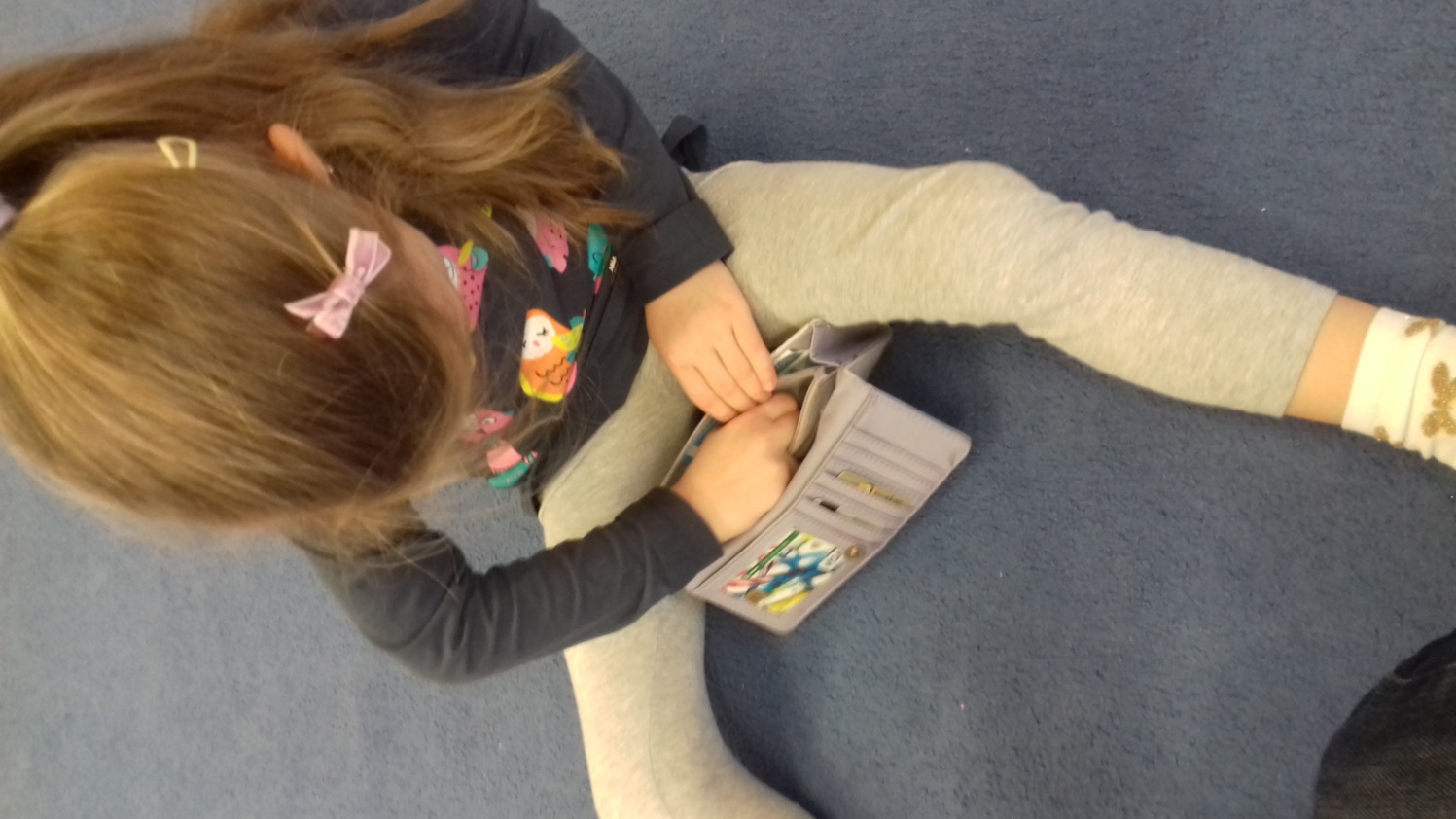 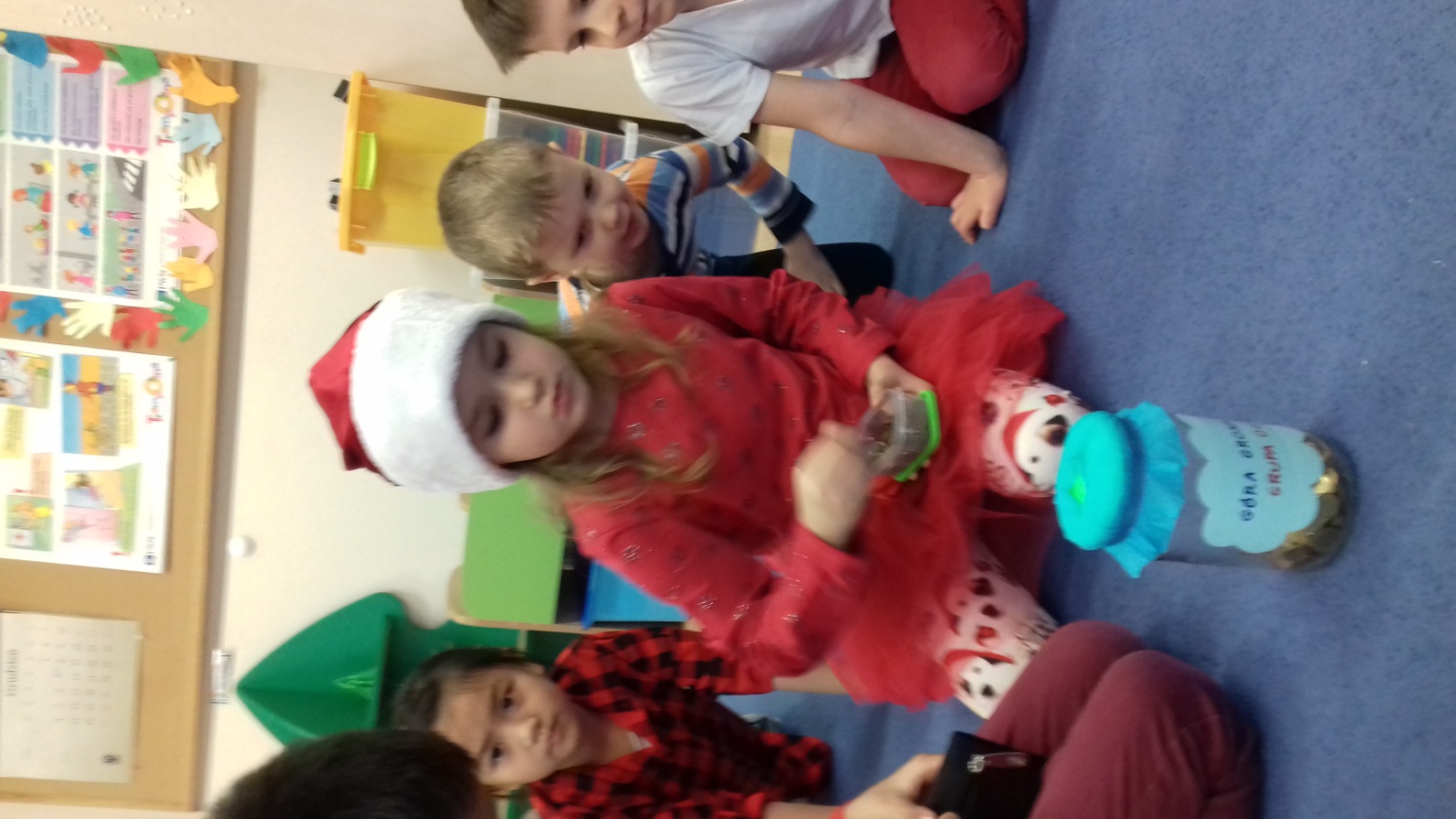 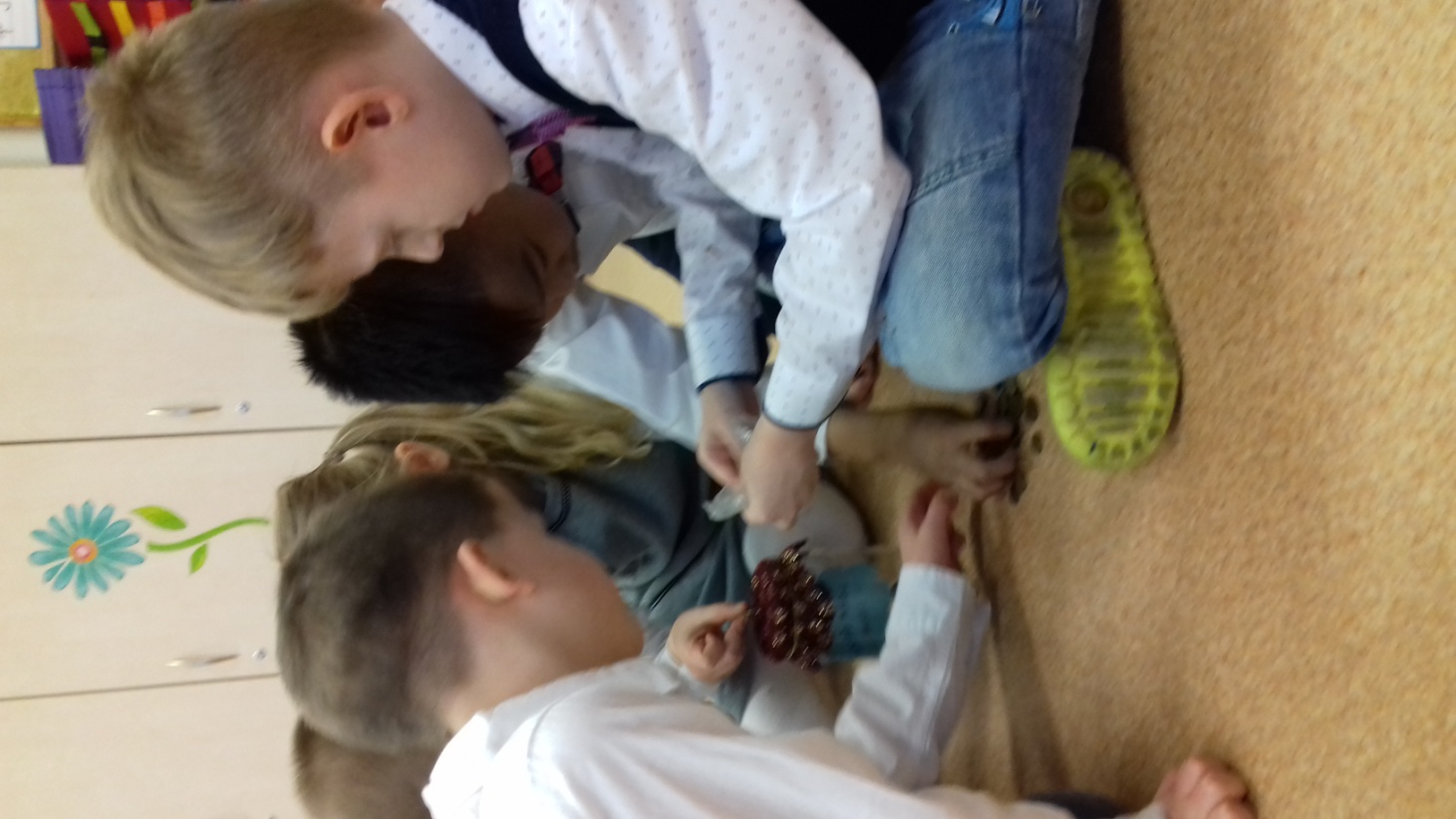 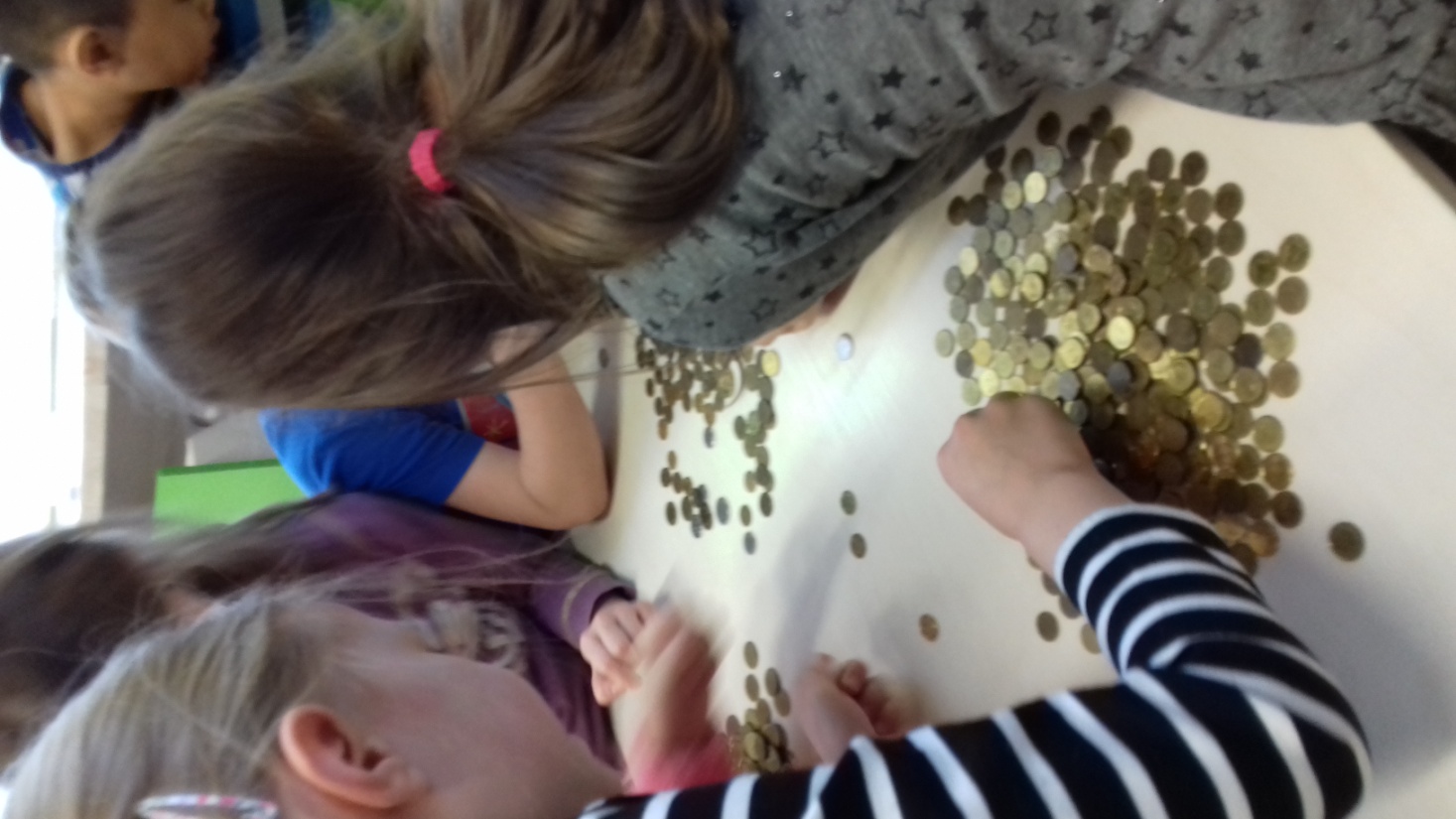 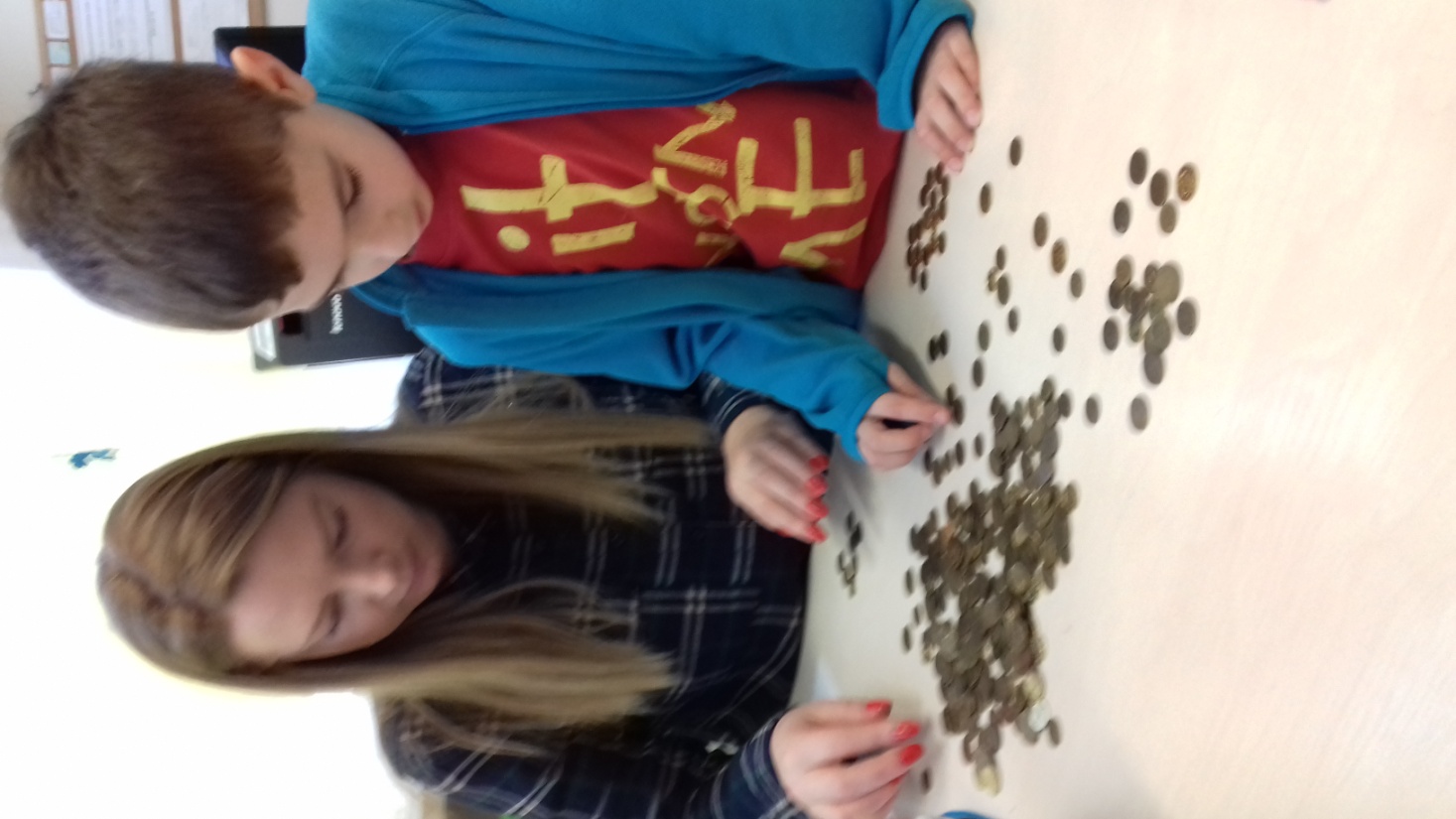 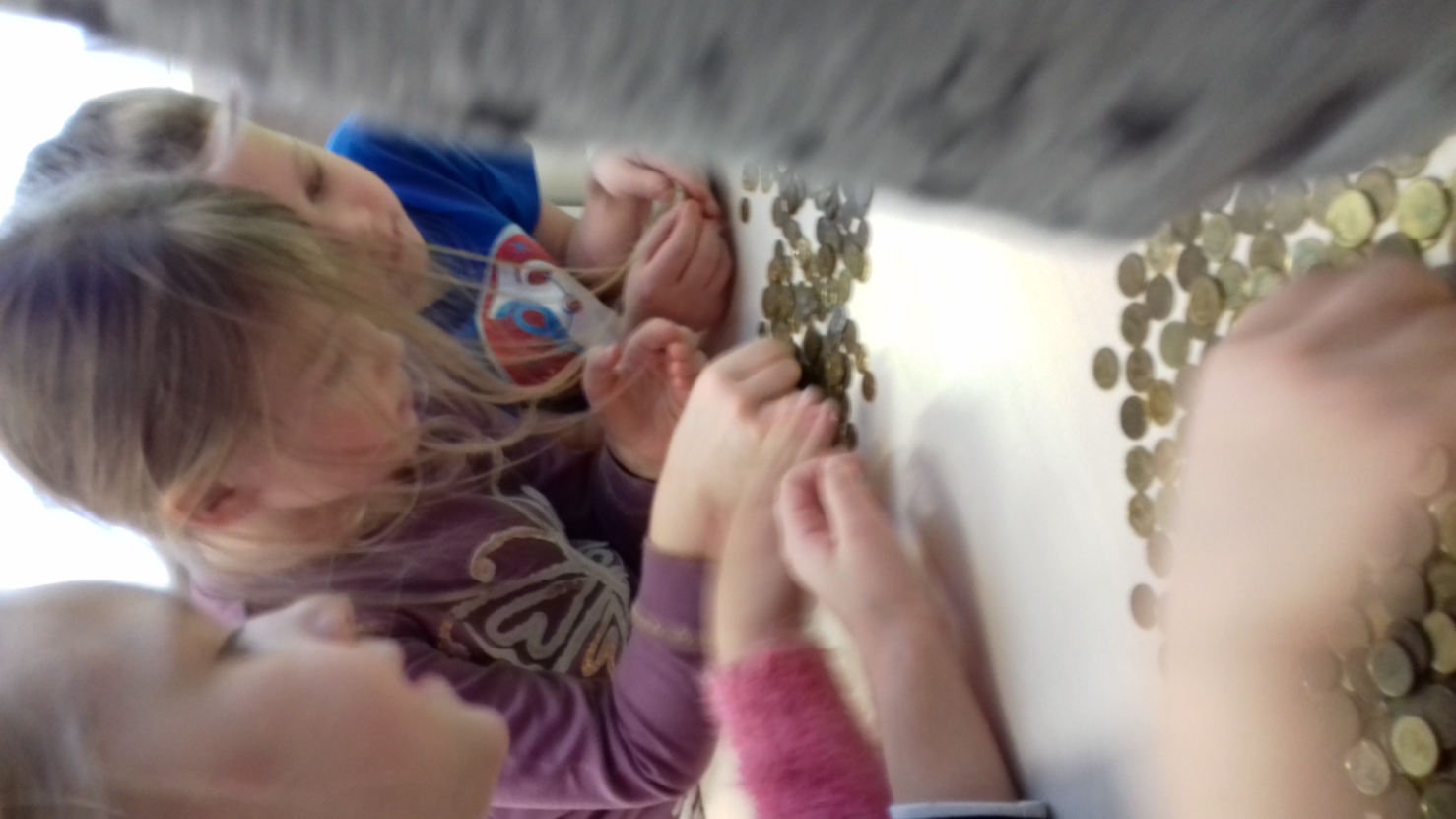 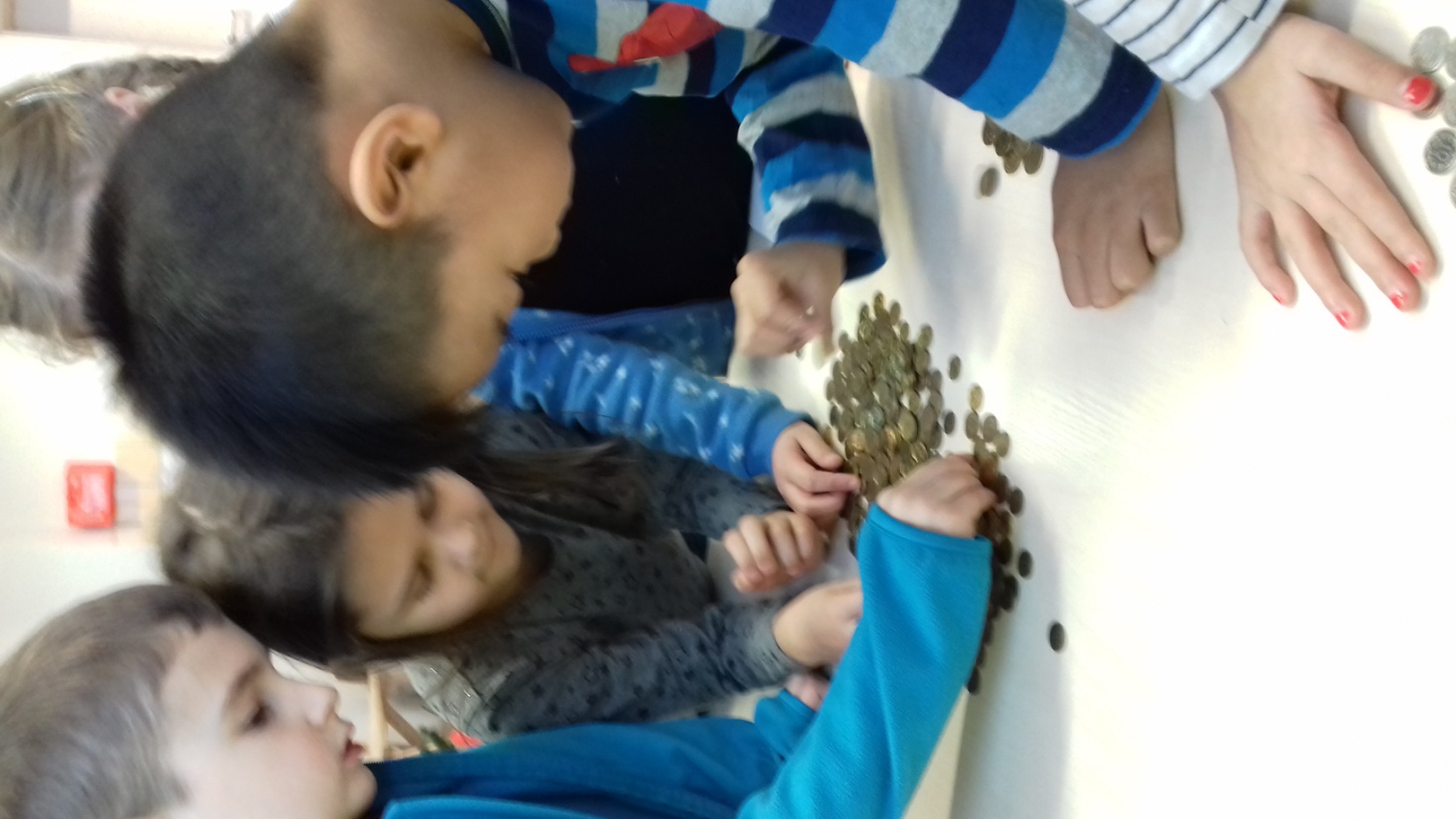 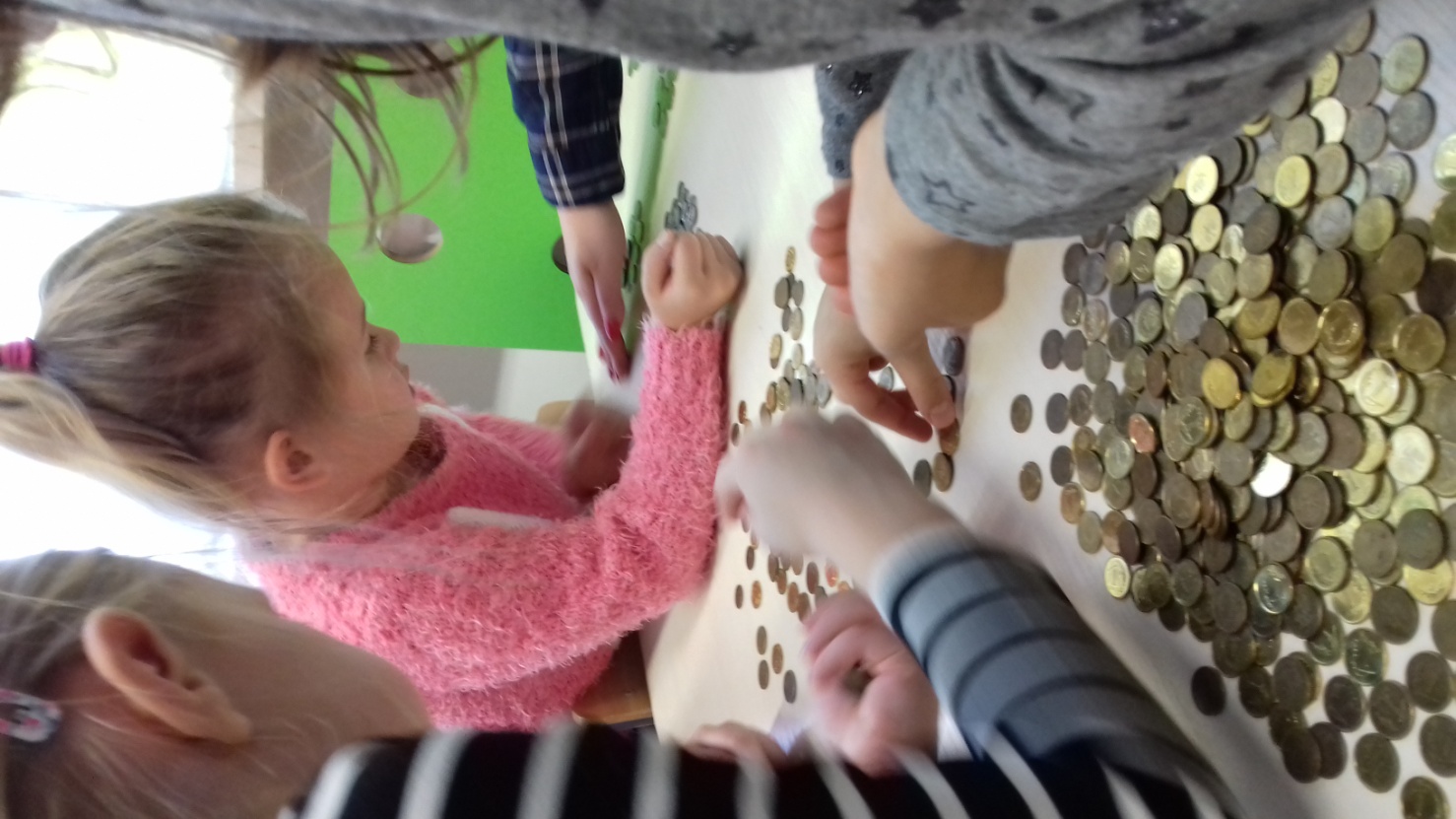 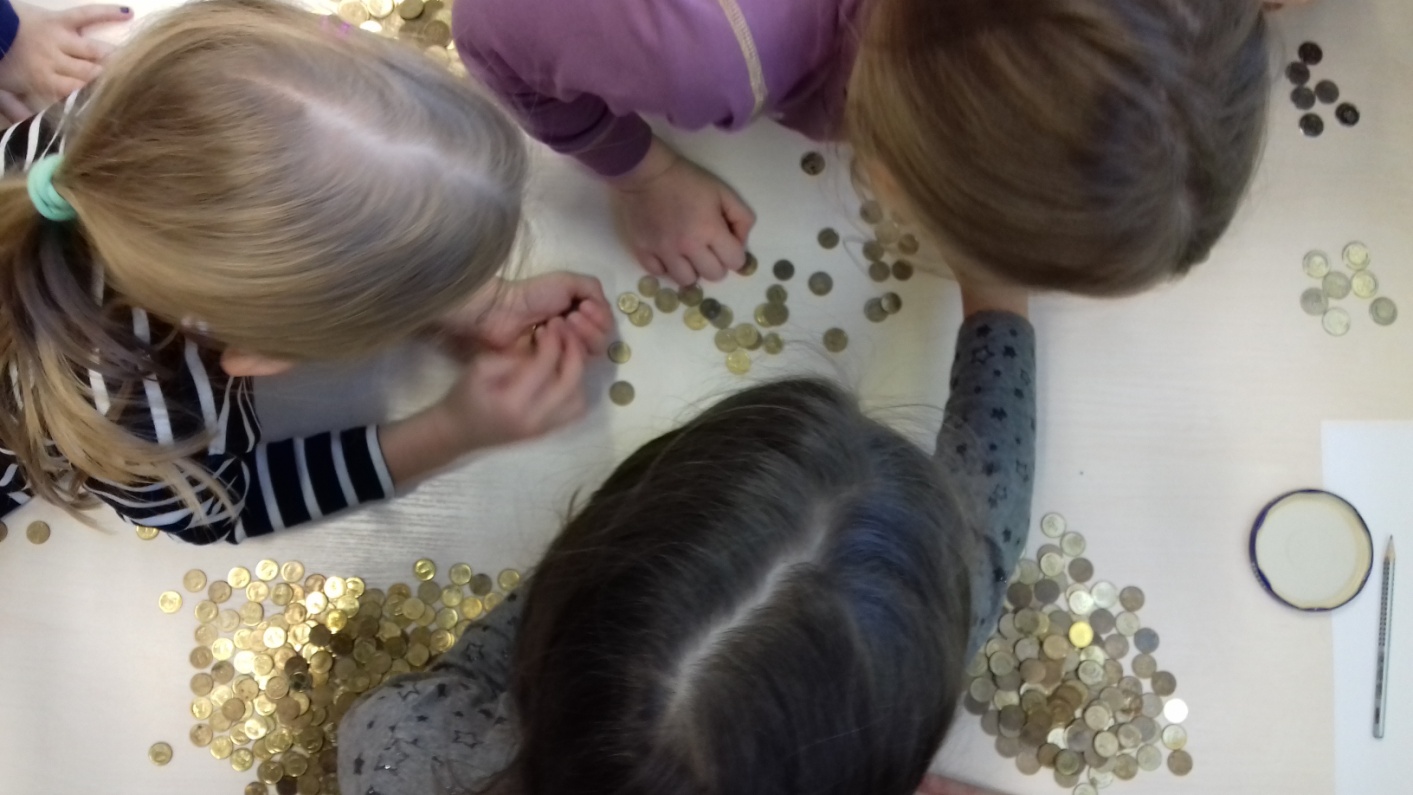 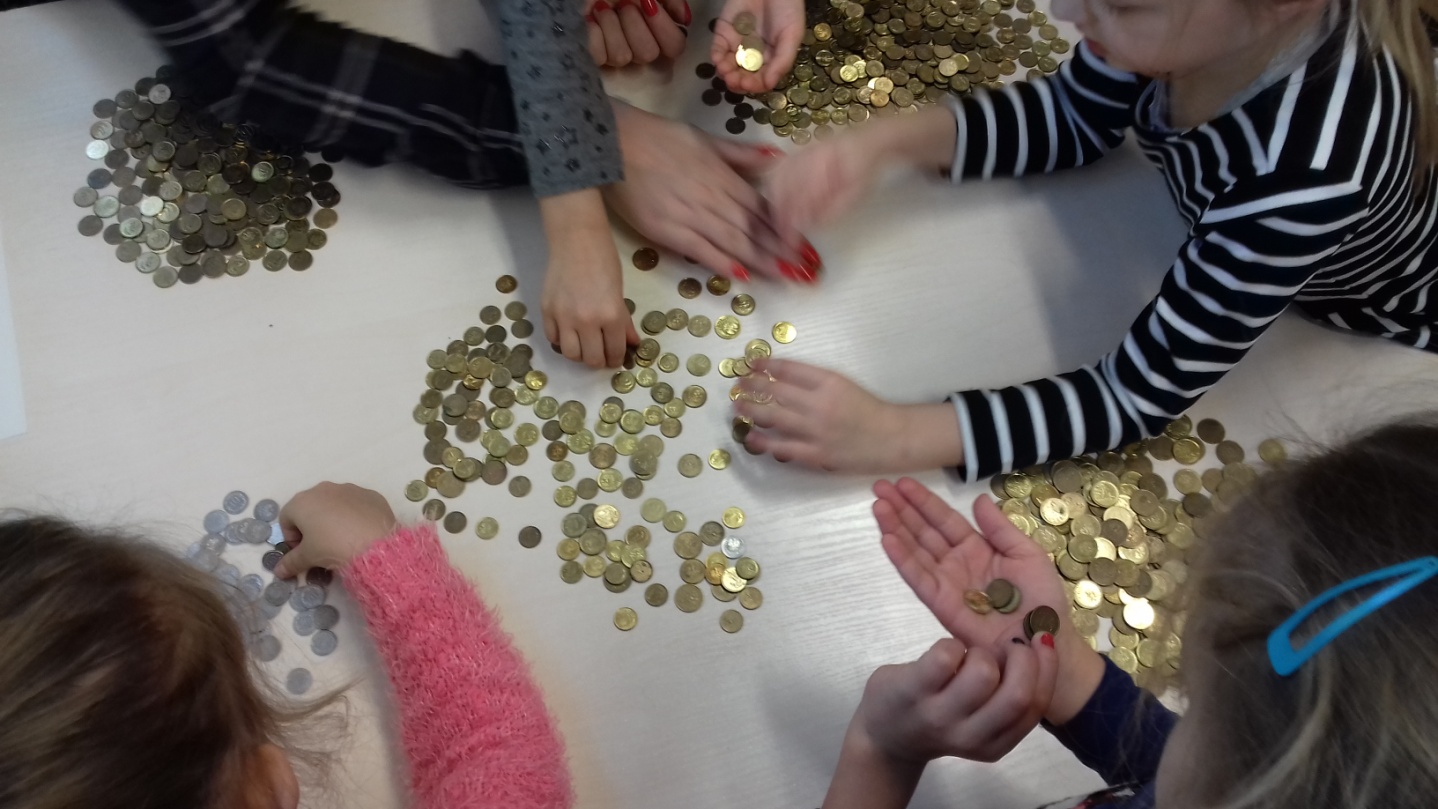